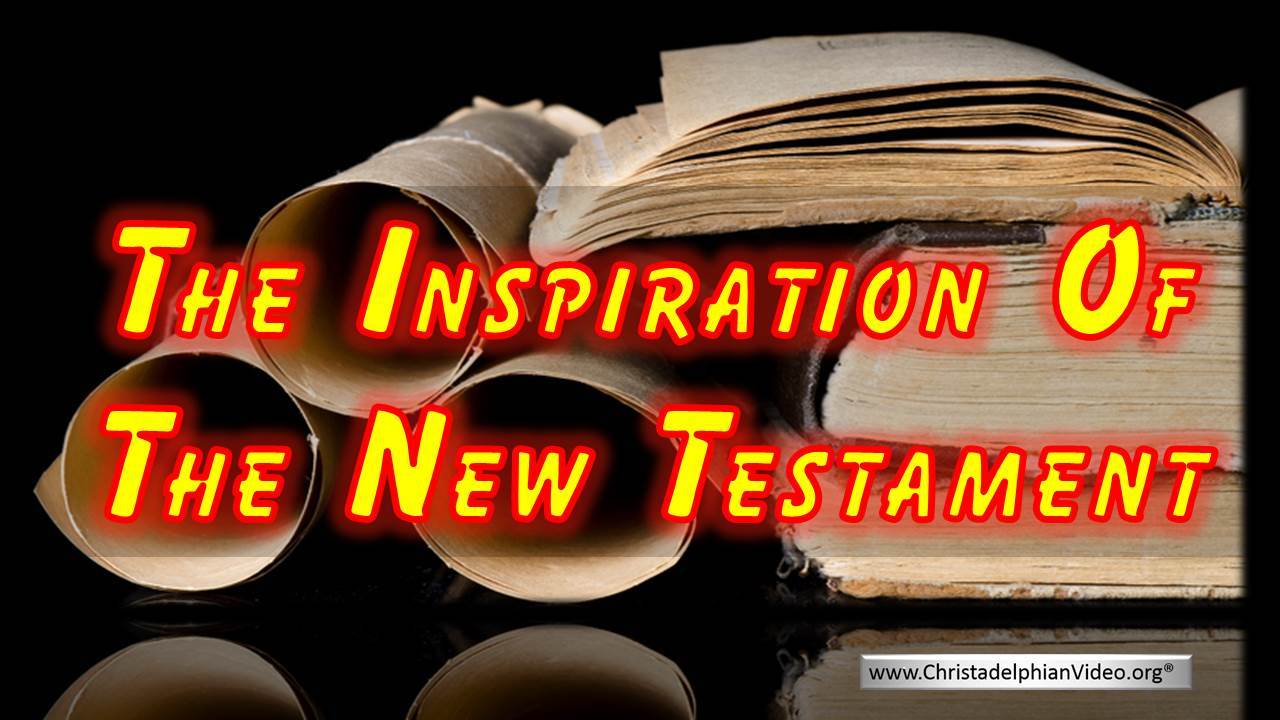 [Speaker Notes: 2 Tim 3:16-17 – “All Scripture is inspired by God and profitable for teaching, for reproof, for correction, for training in righteousness; so that the man of God may be adequate, equipped for every good work.”

The only scripture that existed in completed form when this statement was made was the OT, as vs. 15 equates these scriptures to the sacred writings of Timothy’s use. The teaching of the NT was still mostly oral, though several letters had been written. However in 2 Pet 3:15-16 – “regard the patience of our Lord as salvation; just as also our beloved brother Paul, according to the wisdom given him, wrote to you, as also in all his letters, speaking in them of these things, in which there are some things that are hard to understand, which the untaught and unstable distort, as they do also the rest of the Scriptures, to their own destruction.”

What we see from this verse is that Peter considered what Paul wrote to be scripture too, which implies it too was breathed out by God. In fact this is a common testimony of Jesus’ Apostles’ and one we’re going to consider for this study. What evidence do we have that the NT, like the OT, is the inspired will of God?

We’ll look at two things: the internal evidence and fulfilled prophecy.]
Internal Evidence
Christ’s Authority

John 12:49-50 – “For I did not speak on My own initiative, but the Father Himself who sent Me has given Me a commandment as to what to say and what to speak. I know that His commandment is eternal life; therefore the things I speak, I speak just as the Father has told Me.”

John 5:19-20 – “Therefore Jesus answered and was saying to them, ‘Truly, truly, I say to you, the Son can do nothing of Himself, unless it is something He sees the Father doing; for whatever the Father does, these things the Son also does in like manner.’”
[Speaker Notes: (John 12) The first thing that is important to note is how Jesus viewed His role while on this earth. John 12:49-50 – Jesus didn’t come here with opinions designed to bring glory Himself, or grandiose ideas that either conformed to or contradicted the present culture. Rather, He came to do His Father’s will. Whatever the Father spoke, that’s what Jesus spoke. It did not matter whether people liked it, whether what He said was popular, whether it was rejected, or whether what He said caused Him to be killed. To Jesus, the Father’s word was predominant in His life; it is what He proclaimed.

His submission to the Father’s authority wasn’t limited simply to His teaching; it extended to everything that He did – John 5:19-20 – Did Jesus help someone? He did so because it’s what the Father would do. Did Jesus avoid something? It’s because that’s what the Father would do. There’s a phrase we sometimes use, “What Would Jesus Do?” He answers it in this passage – whatever the Father would do, Jesus would do]
Internal Evidence
Christ’s Authority

Matt 28:18 – “And Jesus came up and spoke to them, saying, ‘All authority has been given to Me in heaven and on earth.’”

Eph 1:22-23 – “And He put all things in subjection under His feet, and gave Him as head over all things to the church, which is His body, the fullness of Him who fills all in all.”
[Speaker Notes: But then something changed. After living a perfect, sinless life in complete obedience to the Father, the Father bestowed to Jesus a very special honor. In Matt 28, speaking to His apostles just prior to His ascension back to heaven, Jesus informed them of a promotion, so to speak – Matt 28:18 – Given to Him by who? By the only one who had the authority to give Him this authority, the Father Himself. See, when we refer to Jesus Christ as “Lord”, this is what we are professing. We are professing that Jesus is the one who has power and authority. Power and authority over what? Eph 1:22-23 – “All” is all, authority over heaven and earth and every person and thing in it, authority over everything that was, that is, and that will be.

Now what this means is if Jesus were still here today on Earth, we could solve every single doctrinal disagreement on the planet. Because if I have a disagreement with another believer, all the two of us would have to do is travel to wherever Jesus is, maybe some fortress of solitude somewhere, and ask for the truth regarding the issue at hand. And He’s either going to tell us which one of us is right or that both of us are wrong, which happens more often than we’d like to admit. 

But issue is, Jesus is no longer here in the flesh. Not only is He risen, but He has ascended to heaven and we don’t want to wait until He returns to start figuring some things out, because when He returns, question time is over. Jesus’ return is judgment day. So the question is now this: assuming that He didn’t leave us here on Earth to fend for ourselves regarding what His will is, which I think is safe to say, what measures did He take to enable His followers, those who He is Lord over, to have all the answers to all their doctrinal questions?]
Internal Evidence
Apostles’ Authority

John 13:20 – “Truly, truly, I say to you, he who receives whomever I send receives Me; and he who receives Me receives Him who sent Me.”

2 Cor 5:20 – “Therefore, we are ambassadors for Christ, as though God were making an appeal through us; we beg you on behalf of Christ, be reconciled to God.”
[Speaker Notes: Well, the bible reveals that Jesus actually started this preparation early in His ministry while He was still here on Earth. In John 13, Jesus makes the following very general observation in John 13:20 – Ok, so from this verse, we learn that Jesus intended to send people in His name, and it also sounds like, from this verse, that those people would have an authority given to them by Jesus so that receiving the words of one would be the same as receiving the words of the other. So the question is, who were these people that Jesus sent? 

Well, he was speaking to the Apostles in that upper room on the night He was betrayed, giving them final instructions before His imminent death. The word “apostles” means “one sent”, and these were the men Jesus sent out into the world, after He ascended back to heaven, to preach the gospel to every creature. And this is important to understand, because it means it is impossible to say we have received the words of Jesus Christ if we’re not receiving the words of His apostles. Because the apostles were chosen specifically by Christ to be His ambassadors, and in 2 Cor 5, Paul acknowledged this role for himself and the rest of the apostles. 2 Cor 5:20 – An ambassador is a person who is the official representative to someone else in a higher position of authority. The United States of America has ambassadors in most foreign countries that serve as authorities to the president. And how it works is if an ambassador gives a promise or makes a request of a foreign state, he is doing so by the authority of the president himself. In the same way, the Apostles of Jesus Christ spoke the very words and will of Jesus Christ, as His chosen ambassadors to this lost world.

So it’s not just about the words in red is it? There have been a few people I’ve studied with before who claim that while they believe all the bible is important, they will only really listen to the “words in red”, those things specifically spoken by Jesus in person. But here we learn that Jesus always intended to send men who would act as His ambassadors, and when He speaks of this intention, are those words not in red? You can’t take all the words in red except for the words in red that say He would send people in His name; that would be inconsistent. So in our quest to determine the inspiration of the New Testament, we have to consider the words of Jesus’ Apostles.]
Internal Evidence
Apostles’ Power

John 14:26 – “But the Helper, the Holy Spirit, whom the Father will send in My name, He will teach you all things, and bring to your remembrance all that I said to you.”

John 16:12-15 – “I have many more things to say to you, but you cannot bear them now. But when He, the Spirit of truth, comes, He will guide you into all the truth; for He will not speak on His own initiative, but whatever He hears, He will speak; and He will disclose to you what is to come. He will glorify Me, for He will take of Mine and will disclose it to you. All things that the Father has are Mine; therefore I said that He takes of Mine and will disclose it to you.”
[Speaker Notes: But this leads to another question. How do we know who the true Apostles were? How do we know that what these 12 men taught were the actual words of God as opposed to their own ideas and fantasies? Jesus may have come here to do the Father’s will, but He was sinless, He was perfect. The Apostles were far from perfect men. The apostles made all kinds of mistakes, fighting amongst one another over who would be the greatest, showing a great lack of understanding in many of the things Jesus taught during His earthly ministry. In fact, if I’m a person living in the first century, and I’m hungry for some attention, I may be tempted to claim status as an Apostle, though I’m not. So there’s a two-fold problem with Jesus sending out these specific men – ensuring that when the actual Apostles spoke, it was truly God’s word, and then knowing the ones doing the teaching are actually Apostles as opposed to pretenders.

Well, there are an infinite number of wonderful attributes about Jesus Christ, and one of those great things is that He is able to deal with issues like this long before they even became issues in our futile minds (John 14). Jesus is preparing the Apostles for His imminent death. Imagine being personally commissioned by the Creator of heaven and earth to go preach His gospel. Can you feel the weight? I would be thinking, “How am I going to do that? Me? I’m nobody special. Why would people listen to me? I don’t have the wisdom or the knowledge to do this. I’ve been a failure and I’m fearful. And there are orators out there who could likely wipe the floor with me” Well in John 14, Jesus tells the Apostles that He is going to give them help. And not just any help, but help with a capital H. John 14:26; John 16:12-15 – So we mentioned two issues. How do we know who the Apostles really are and how do we know that what they say is actually from God? And the answer is that they had the Holy Spirit Himself guiding them, helping them, and empowering them.]
Internal Evidence
Apostles’ Power

Mark 16:20 – “And they went out and preached everywhere, while the Lord worked with them, and confirmed the word by the signs that followed.”

Heb 2:4 – “God also testifying with them, both by signs and wonders and by various miracles and by gifts of the Holy Spirit according to His own will.”
[Speaker Notes: See, the Holy Spirit didn’t just give them the words to say, but the power to back up what they said (Mark 16). And in doing so, the Holy Spirit became not only a Helper, but God’s witness that He Himself was with the Apostles. Mark 16:20 – Signs, miraculous healings, the ability to speak in languages they never learned, the ability to transfer spiritual gifts to others (Heb 2). There was a reason for giving them this power – Heb 2:4 – “God also testifying with them, both by signs and wonders and by various miracles and by gifts of the Holy Spirit according to His own will.” So question #1 was, “How could they tell the difference between a real apostle and a false apostle?” Well, the real apostle could perform an actual a miracle; a false apostle could not. Question #2 was, “How do we know whether what they taught was actually from God?” Because if after they taught something, they could perform a miracle, that was God’s way of witnessing with them and confirming the truth of what was spoken. Through the Holy Spirit, God is saying, “Here is my stamp of approval on what you just heard by the very fact I am allowing a miracle to accompany this teaching”. 

So that should solve every issue of doctrinal disagreement shouldn’t it? Because now I can take a doctrinal disagreement that I have with another believer and I can just go find one of the twelve apostles and ask them to mediate. Except now we’ve run into the same issue we ran in with asking Jesus in person. The Apostles are no longer here. They all ascended to heaven as well, but through death. So while Jesus certainly set a plan in motion, to delegate authority to those He sent, the Apostles, what did they do? Did they have a plan? What did they set in motion so that after their deaths, we could be sure we have the teaching of God Himself, His inspired word?]
Internal Evidence
Apostles’ Writings

2 Pet 1:12-14 – “Therefore, I will always be ready to remind you of these things, even though you already know them, and have been established in the truth which is present with you. I consider it right, as long as I am in this earthly dwelling, to stir you up by way of reminder, knowing that the laying aside of my earthly dwelling is imminent, as also our Lord Jesus Christ has made clear to me.”

2 Pet 1:15 – “And I will also be diligent that at any time after my departure you will be able to call these things to mind.”

2 Pet 3:1-2 – “This is now, beloved, the second letter I am writing to you in which I am stirring up your sincere mind by way of reminder, that you should remember the words spoken beforehand by the holy prophets and the commandment of the Lord and Savior spoken by your apostles.”
[Speaker Notes: (2 Pet 1) In his second epistle, Peter reveals that his death is coming soon – 2 Pet 1:12-14 – So he’s telling them things he’s previously told them, reminding them, because Jesus has made it clear to him that his death is imminent. And he’s concerned that they have access to his teaching when this happens – 2 Pet 1:15 – How is Peter being diligent to ensure they can call things to mind when he isn’t there to remind them in person? Because he’s writing this letter that we’re reading. This is what the Apostles did. They wrote everything down that we need to hear to become Christians, and everything we need to excel in it – 2 Pet 3:1-2 –He’s not telling them anything he hadn’t spoken to them before, he’s merely writing it down so it can be preserved for you and I, so we can call these things to mind, as we’ve been doing this very morning, 2000 years removed from its original writing.]
Internal Evidence
Apostles’ Writings

2 Pet 3:15-16 – “and regard the patience of our Lord as salvation; just as also our beloved brother Paul, according to the wisdom given him, wrote to you, as also in all his letters, speaking in them of these things, in which are some things hard to understand, which the untaught and unstable distort, as they do also the rest of the Scriptures, to their own destruction.”

Eph 3:3-5 – “by revelation there was made known to me the mystery, as I wrote before in brief. By referring to this, when you read you can understand my insight into the mystery of Christ, which in other generations was not made known to the sons of men, as it has now been revealed to His holy apostles and prophets in the Spirit”
[Speaker Notes: 2 Pet 3:15-16 –So not only were the apostles and prophets urgently writing these things down, but Peter tells us that Paul is doing the same thing, which he also spoke of in Eph 3:3-5. And now all these writings have been compiled together into one volume, the NT, so that we can have the same words spoken to us as were spoken to the first century Christians. Think about it – all we need to do, to know the very will of Almighty God Himself, is to turn to the words of the Apostles, Jesus’ ambassadors, and read what they wrote. All we need to do is rightly divide the instruction, observe the patterns they’ve set for us in regards to Christian living, worship, devotion to God, devotion to man, and strive to mimic what we see in these writings as much as they mimic the Lord. And if all believers would do this, unity would be possible. We don’t have to approach Jesus or the Apostles in person if all of us would strive to approach their words together, with reverence, and patience, and humility, and diligence.]
Fulfilled Prophecy
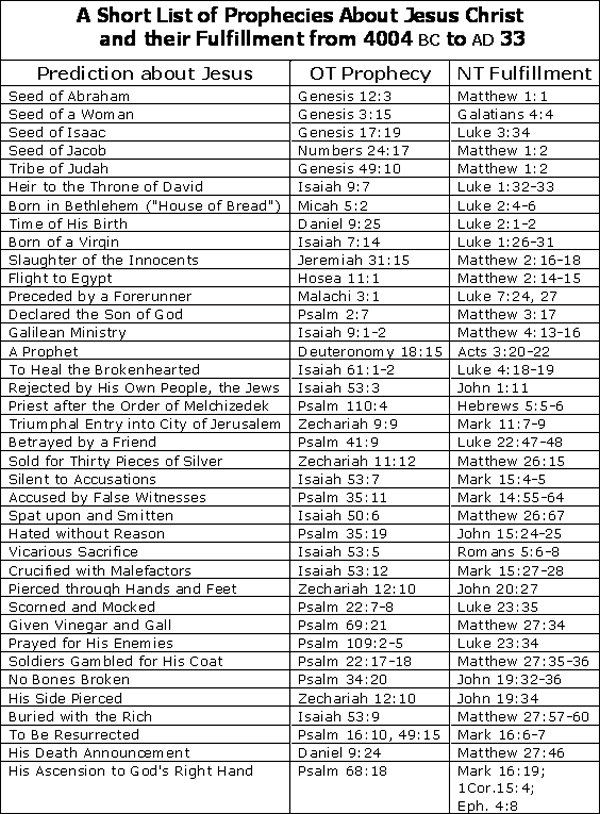 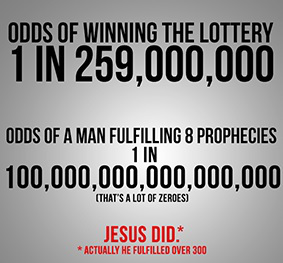 [Speaker Notes: Secondly, there is fulfilled prophecy in the NT. The greatest of all fulfilled prophecies in the NT are fulfilled in the person of Jesus Christ. 

The prophet Micah, written 700 years before Jesus was born, designated Bethlehem of Judea as His birthplace. At about the same time Micah was writing that, it was said in Isa 7 that He would be born of a virgin. 1000 years before Jesus was born, David said in Psa 22 that His hands and feet would be pierced, and this is several hundred years before the earliest record of an actual crucifixion. Zech 11, written 500 years before Jesus was born, said He would be betrayed for 30 pieces of silver. 

There are about 60 major prophecies about Jesus Christ in the OT and around 270 ramifications, all fulfilled. Someone once calculated that the odds of one man fulfilling just 8 of those prophecies would be 1 / 1017. That’s just 8 prophecies. I can’t even fathom what the number would be for them all. 

But that’s the point. It was no coincidence. Like the OT, the NT is God-breathed, inspired, and intentional.]
Fulfilled Prophecy
God’s Word Endures

Despite the efforts of:
Diocletian
Roman Catholicism
Voltaire

2000 yrs later, the words of Jesus and His Apostles remain
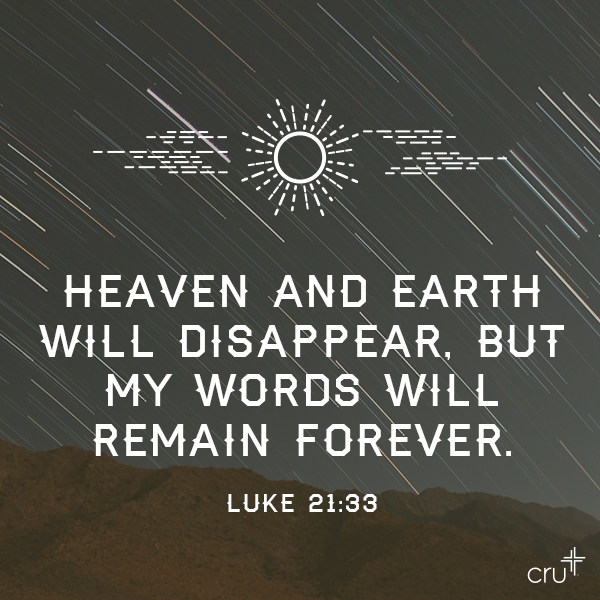 [Speaker Notes: Consider Jesus’ statement in Luke 21:33 – Antagonists to Christianity have a long and violent history of seeking by force to eliminate the sacred Scriptures from public access. Consider these examples:

1) When Rome eventually saw Christianity as a threat to the security of the empire, they sought to eradicate the bible from society. This was most famously initiated by the Roman ruler, Valerius Diocletian. Diocletian occupied the imperial throne from 284-305 AD. In 303 AD, he inaugurated a series of merciless persecutions upon those who professed Christ. Historian John Hurst notes: “[All] assemblies of Christians were forbidden and churches were ordered to be torn down. Four different edicts were issued, each excelling the preceding in intensity. One edict ordered the burning of every copy of the Bible—the first instance in [Christian] history when the Scriptures were made an object of attack (1897, 175).” Of course, as every student of history knows, events changed radically when Constantine came to the Roman throne in 306 AD and granted legal protection to Christians, though his nephew Julian tried to reverse this later on.

2) The Bible has also had to survive opposition from its so-called “friends”. The Roman Catholic church would love to suppress what I’m going to tell you, but the plain facts of history are undeniable. On numerous occasions, Catholic church authorities committed the Bible to flames under the guise that the translation was vulgar. The Council of Trent stated that the indiscriminate circulation of the Scriptures in the common language would generate “more harm than good.” In 1543 an act was passed forbidding the use of Tyndale’s translation and any reading of the scriptures in church assemblies without permission of the Catholic church. Thousands of copies were burned, and of the estimated 18,000 copies printed between 1525-1528, only two fragments are known to remain. But remain it does. 

3) In France, so-called French rationalist Voltaire had seething hatred toward the Bible, and no one in Europe did as much to destroy faith in the Word of God as Voltaire. France rejected the Scriptures, tied a copy of the Bible to the tail of a donkey, and dragged it through the streets to the city dump, where it was ceremoniously burned. Voltaire even predicted that within a hundred years of his death (1778) that Christianity would be swept from existence and pass into history. Yet two centuries have come and gone, and today, rare is the person who owns a copy of Voltaire’s writings, while almost every home is adorned with a Bible. And a printing press was set up in his house to print bibles. 

There have been many other efforts. But despite these efforts, the bible remains and it is the world’s most circulated book.]
Fulfilled Prophecy
God’s Word Endures

Peter had cause to question Christianity's sustainability

Majority of 1st century religions died out; Christianity flourished

Christianity continues to thrive in spite of hardship
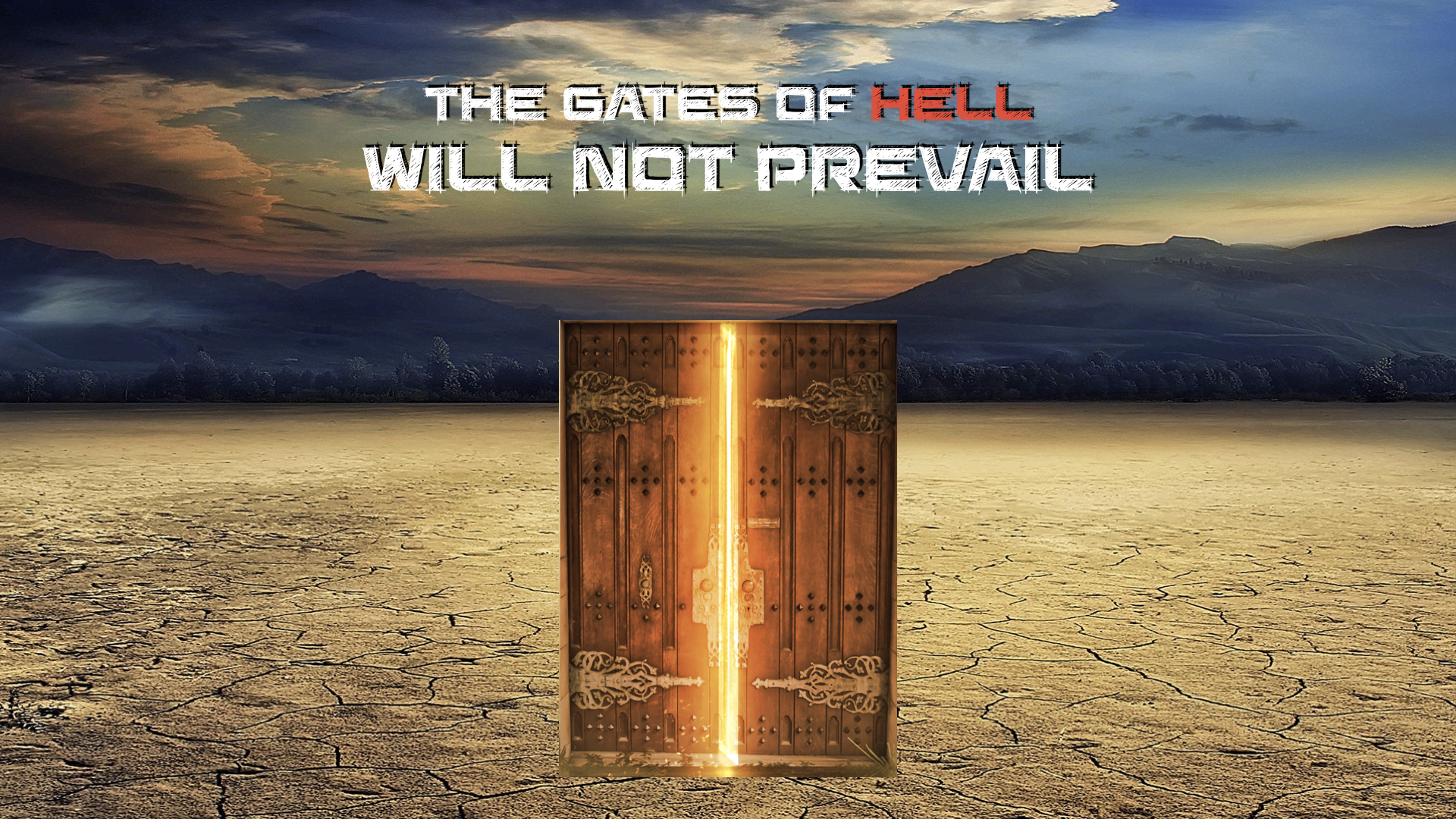 [Speaker Notes: Jesus said nothing would destroy Christianity, did He not? – Matt 16:18 – “And I also say to you that you are Peter, and upon this rock I will build My church; and the gates of Hades will not overpower it.” As a witness to Roman persecution, Peter could have rightly feared this for first century Christianity. Both the Jews and Romans declared all out war on Christianity and so many Christians lost their lives, their property, their relationships with others. The sacrifices made were great. There were other religions threatening as well – monasticism, Gnosticism, the teaching of the Nicolaitans, and others. But these cults died out and Christianity has remained. Even in the midst of severe persecution, in which it seemed like the gates of hell were burst open and then some, early church father Tertullian noted that the blood of the martyrs is the seed of the church. And today, in 3rd world countries where Christians are persecuted and governments forbid assemblies such as in China, or public evangelism such as in Russia, Christianity thrives.]
Fulfilled Prophecy
AD 70

“I appeal to my own army, and the Jews that are now with me, and even to you yourselves, that I do not force you to defile this sanctuary; and if you will but change the place whereon you will fight, no Roman shall either come near your sanctuary, or offer any affront to it; nay, I will endeavor to preserve you your holy house, whether you will or not.” (The Wars Of The Jews, 6:2:4).

“[he] gave order that they should now demolish the entire city and temple but for all the rest of the wall, it was so thoroughly laid even with the ground by those that dug it up to the foundation, that there was left nothing to make those that came thither believe it had ever been inhabited.” (The Wars Of The Jews, 7:1:1)
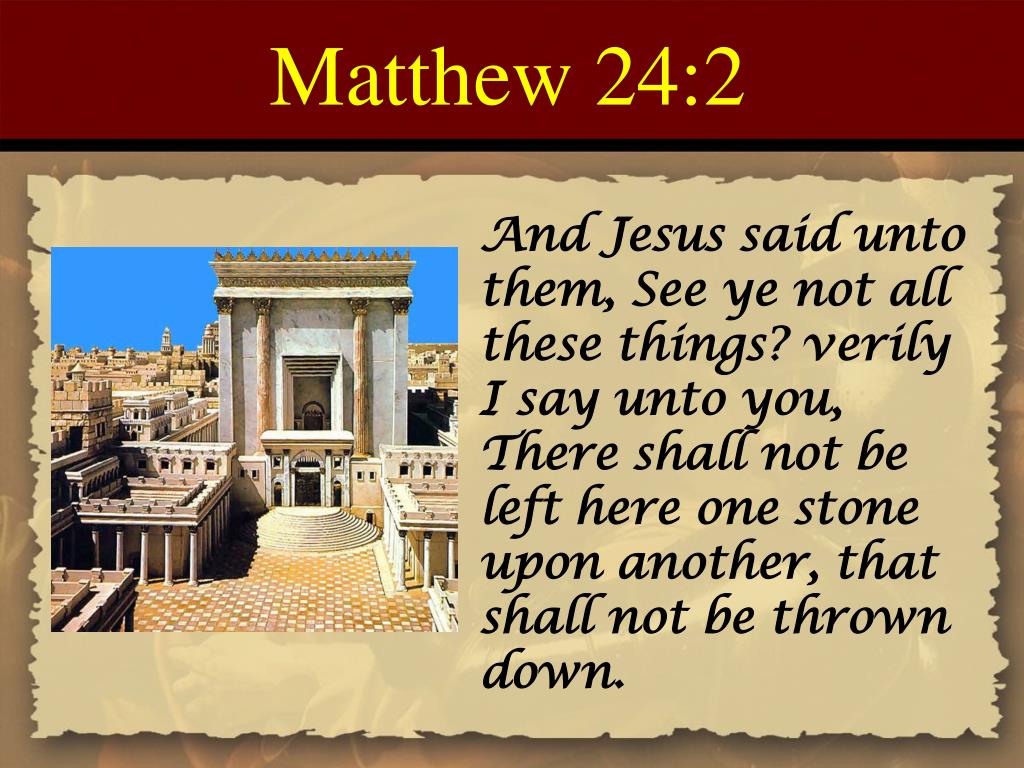 [Speaker Notes: Jesus also prophesied about events that would soon take place after His death, relatively speaking – Matt 24:1-2 – “Jesus left the temple area and was going on His way when His disciples came up to point out the temple buildings to Him. But He responded and said to them, ‘Do you not see all these things? Truly I say to you, not one stone here will be left upon another, which will not be torn down.’” Now the fact that we know the temple was destroyed just 40 years later, in 70 AD, is cool enough. But Jesus spoke w/further specificity about its destruction, saying that not one stone would be left on another.

Well the Historian Josephus, who was not a Christian, was an eyewitness to the destruction of Jerusalem and he writes in his annals that the Roman general Titus who was leading the charge did not want to destroy the temple. In a speech to the Jewish defenders of the city, he said, “I appeal to my own army, and the Jews that are now with me, and even to you yourselves, that I do not force you to defile this sanctuary; and if you will but change the place whereon you will fight, no Roman shall either come near your sanctuary, or offer any affront to it; nay, I will endeavor to preserve you your holy house, whether you will or not." (The Wars Of The Jews, 6:2:4). 

However, when the Jews continued to rebel and the city was finally taken, he "gave order that they should now demolish the entire city and temple but for all the rest of the wall, it was so thoroughly laid even with the ground by those that dug it up to the foundation, that there was left nothing to make those that came thither believe it had ever been inhabited." (The Wars Of The Jews, 7:1:1). Truly, the words of the prophet came to pass, "Therefore because of you Zion shall be plowed like a field, Jerusalem shall become heaps of ruins, and the mountain of the temple like the bare hills of the forest" (Micah 3:12).

Other scholars, of which I haven’t been able to find any 1st century sources, suggests that the fire in the temple melted the gold in the treasury chambers and the golf-leaf ornamentation on the ceiling and that it solidified within the joints of the stones so that the roman soldiers had no choice but to remove every stone from atop the other just to retrieve it.]
Fulfilled Prophecy
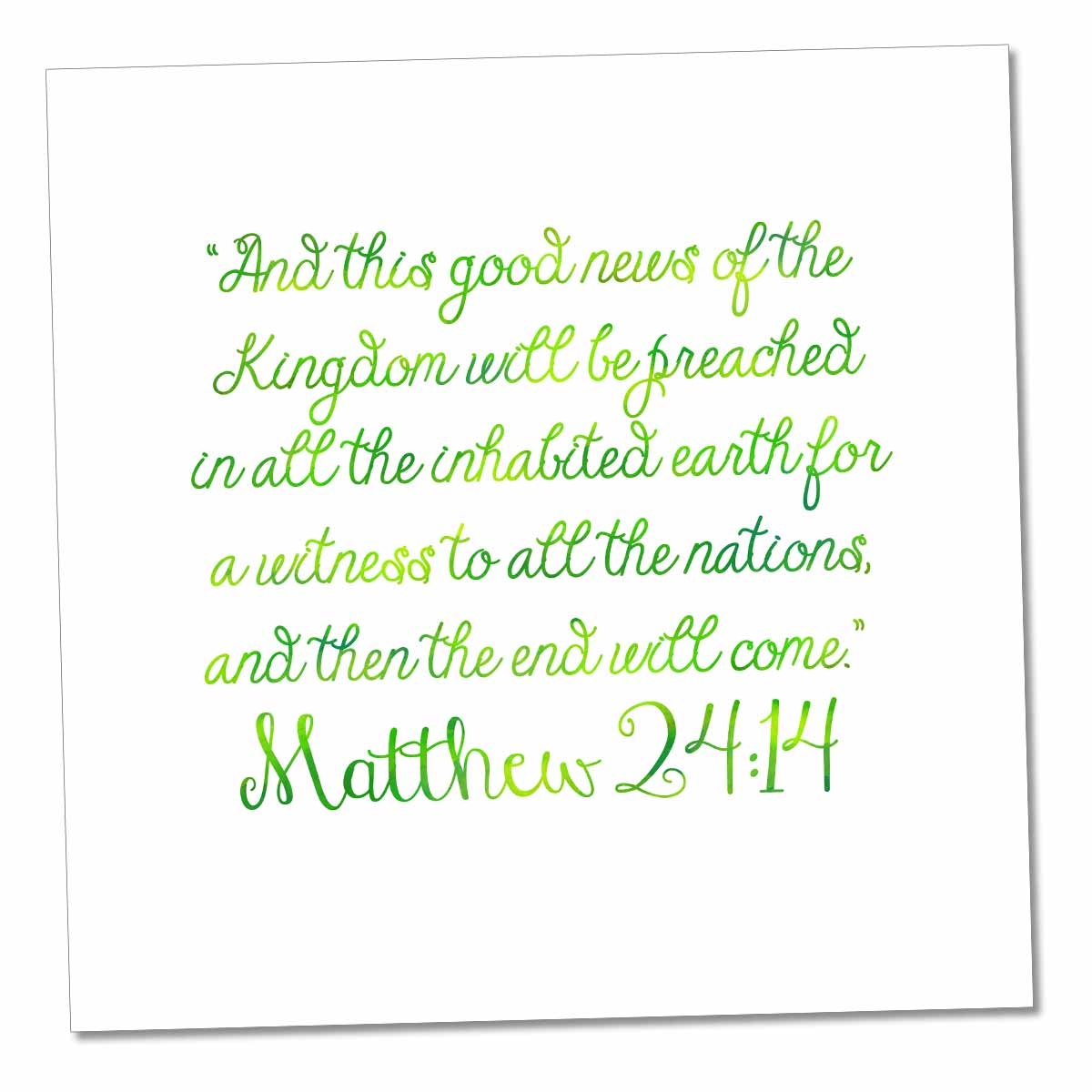 AD 70

Col 1:23 – “if indeed you continue in the faith firmly established and steadfast, and not moved away from the hope of the gospel that you have heard, which was proclaimed in all creation under heaven, and of which I, Paul, was made a minister.”
[Speaker Notes: In Mark 16:15 – “And He said to them, ‘Go into all the world and preach the gospel to all creation.’”, which the Apostles then set out to do. But before He said this, in another prophecy concerning the destruction of Jerusalem, he said in Matt 24:14 – “This gospel of the kingdom shall be preached in the whole world as a testimony to all the nations, and then the end will come.” The end He is referring to is not the 2nd coming, rather than end of the Jewish dispensation as a result of the destruction of Jerusalem in AD 70. What evidence do we have that this happened? Col 1:23 – “if indeed you continue in the faith firmly established and steadfast, and not moved away from the hope of the gospel that you have heard, which was proclaimed in all creation under heaven, and of which I, Paul, was made a minister.”]